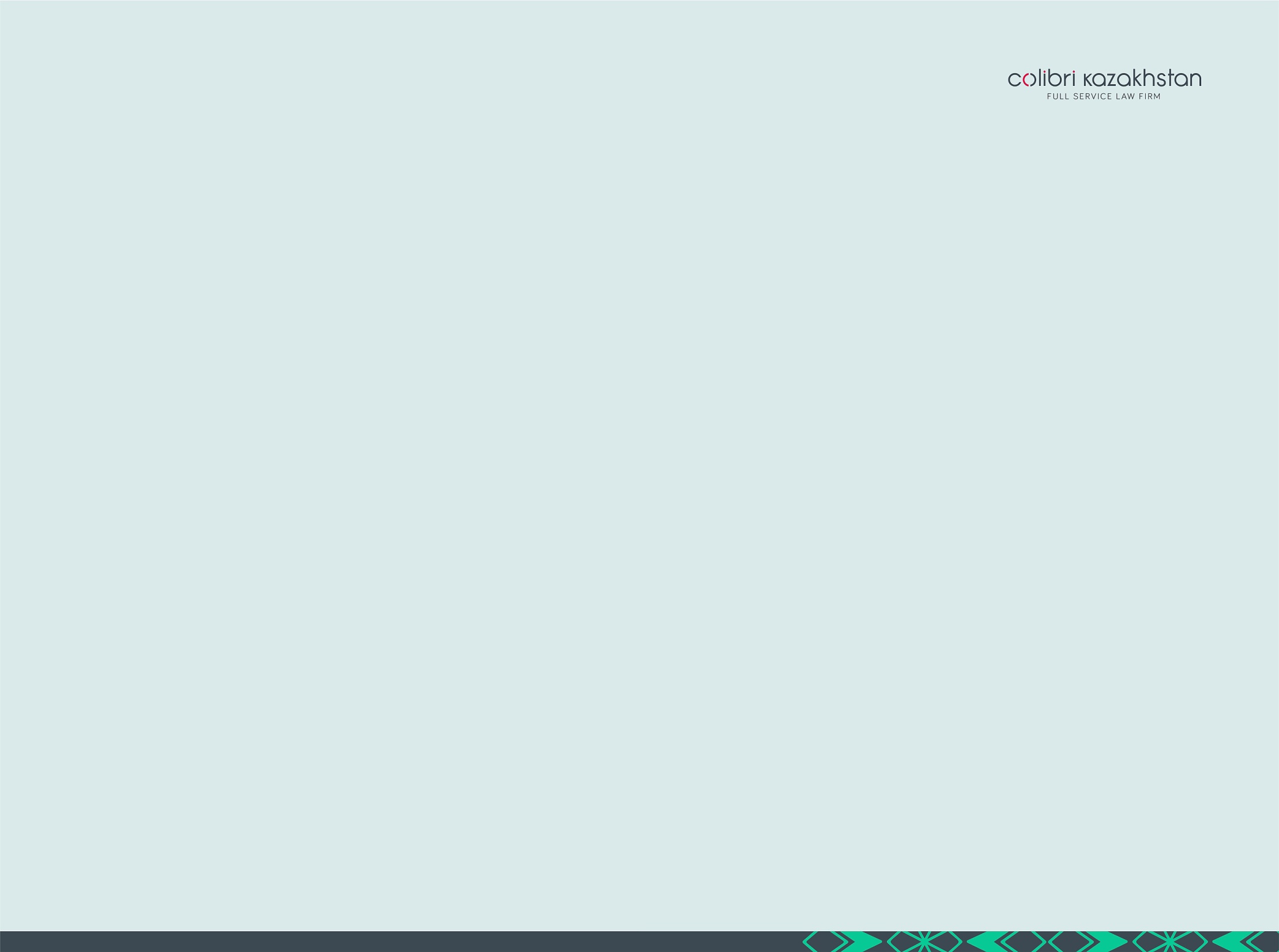 Т Р У Д О В О Й
Кодекс РК
Гилёва Наталья Васильевна
кандидат юридических наук
доцент кафедры международного права КазНУ им. аль-Фараби, Консультант Юридической компании «Колибри Казахстан»
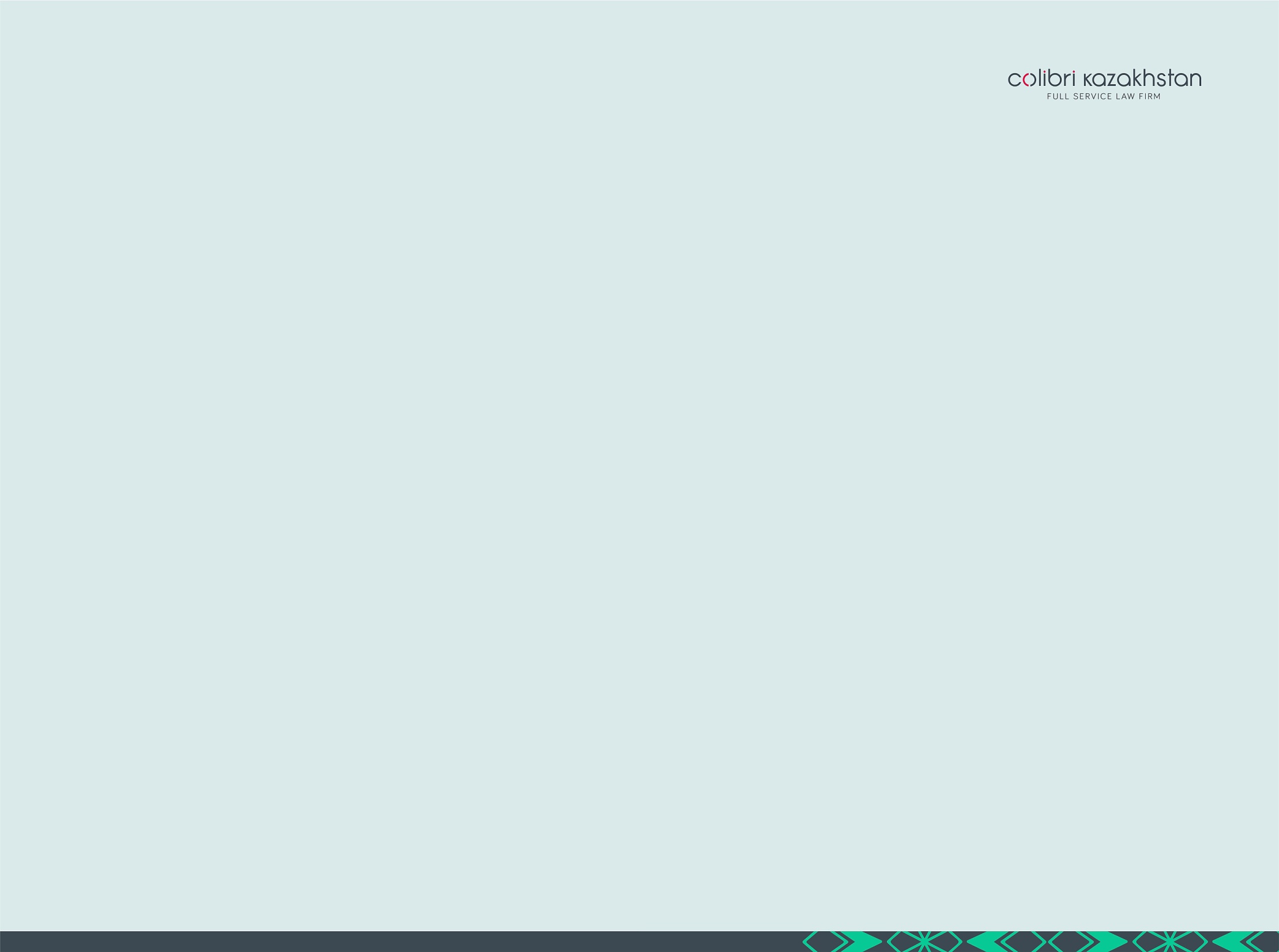 с р о к
трудового 
Договора
2
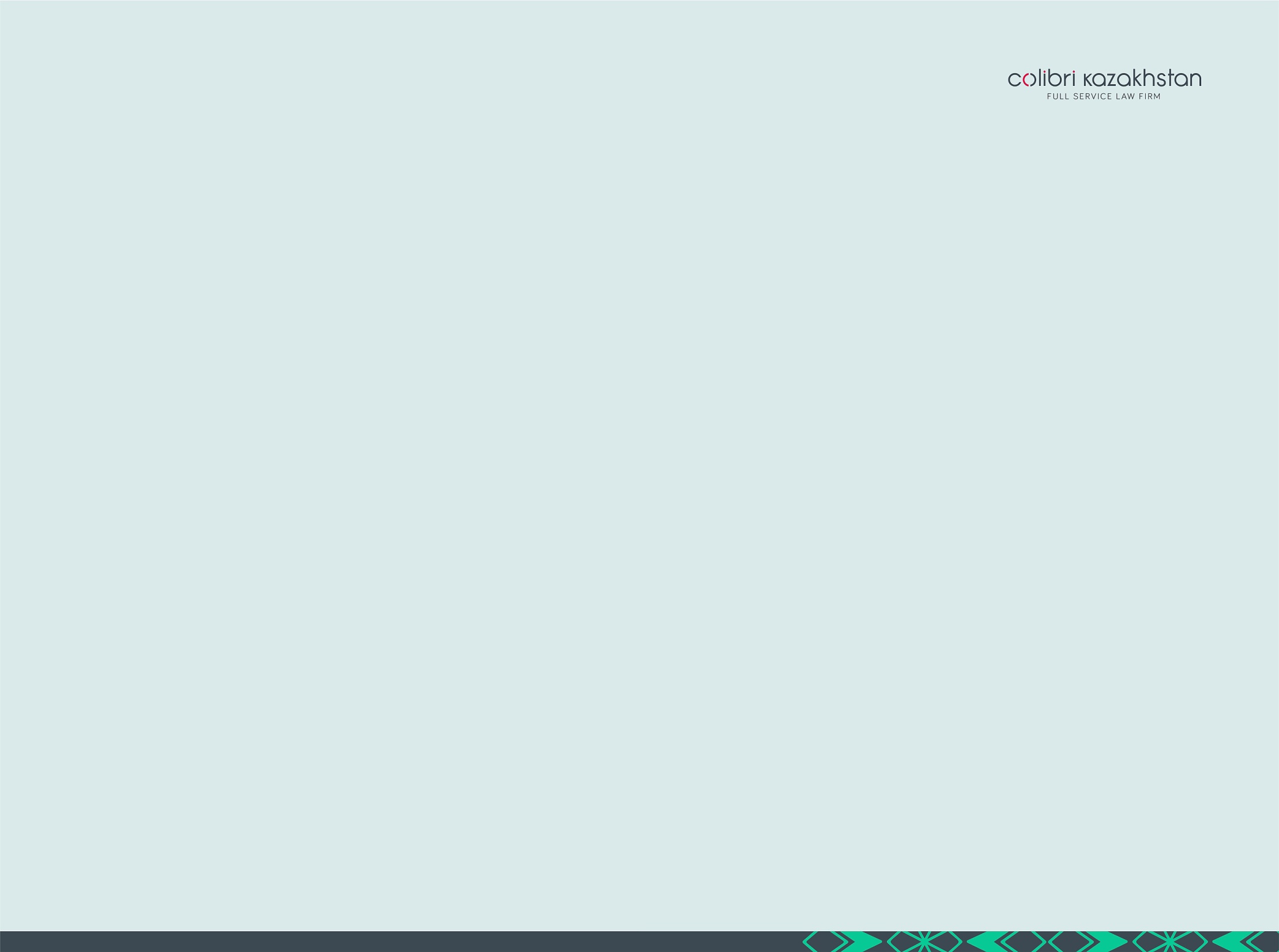 на неопределенный срок
на определенный срок НЕ МЕНЕЕ одного года
При истечении срока трудового договора стороны вправе продлить его на неопределенный или определенный срок не менее одного года.
В случае истечения срока действия трудового договора, если ни одна из сторон в течение последнего рабочего дня (смены) письменно не уведомила о прекращении трудовых отношений, то он считается продленным на тот же срок, на который был ранее заключен, за исключением случаев, предусмотренных пунктом 2 статьи 51 Кодекса.
Количество продлений срока трудового договора, заключенного на определенный срок не менее одного года, не может превышать двух раз.
При продолжении трудовых отношений трудовой договор считается заключенным на неопределенный срок;
3
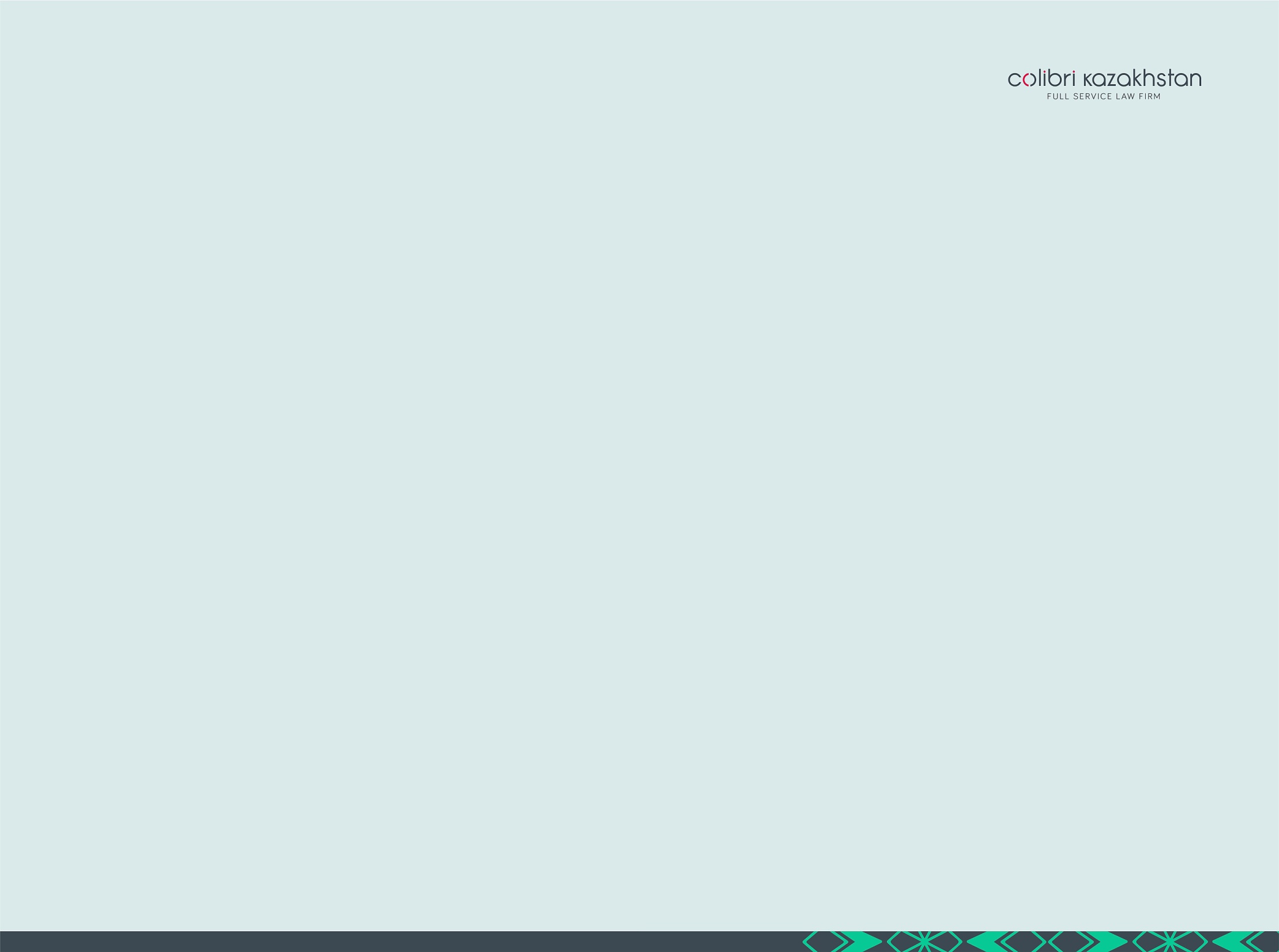 п. 3 ст. 13 ТК РКИсчисление сроков
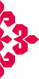 Течение срока, определяемого периодом времени, начинается на следующий день после календарной даты, наступления события, которыми определено его начало.
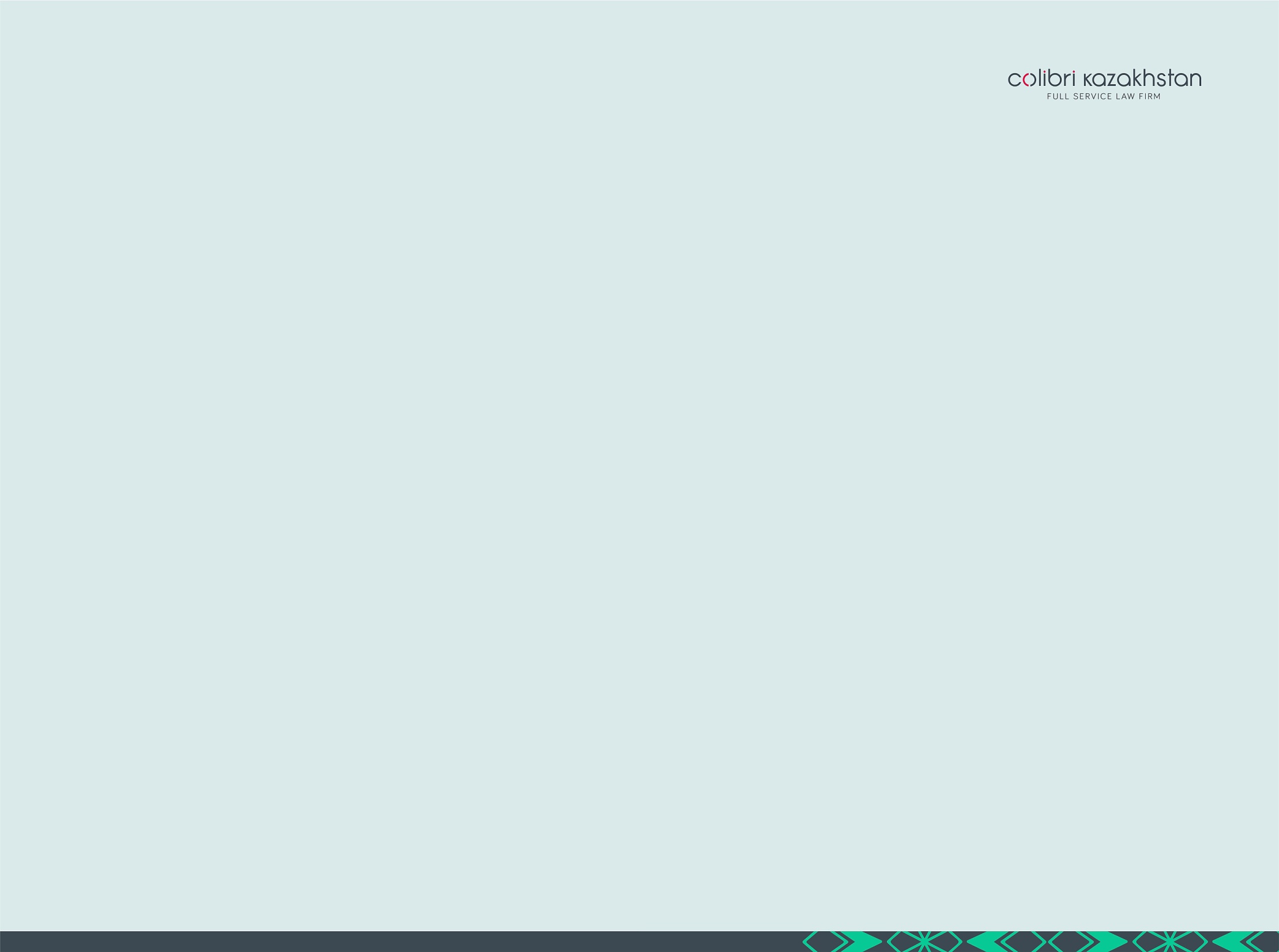 В случае, если на день истечения срока трудового договора, заключенного на определенный срок не менее одного года, беременная женщина представит медицинское заключение о беременности сроком двенадцать и более недель, а также работник, имеющий ребенка в возрасте до трех лет усыновивший (удочеривший) ребенка и пожелавший использовать свое право на отпуск без сохранения заработной платы по уходу за ребенком, представит письменное заявление о продлении срока трудового договора, кроме случаев замещения временно отсутствующего работника, то работодатель обязан продлить срок трудового договора по день окончания отпуска по уходу за ребенком.
5
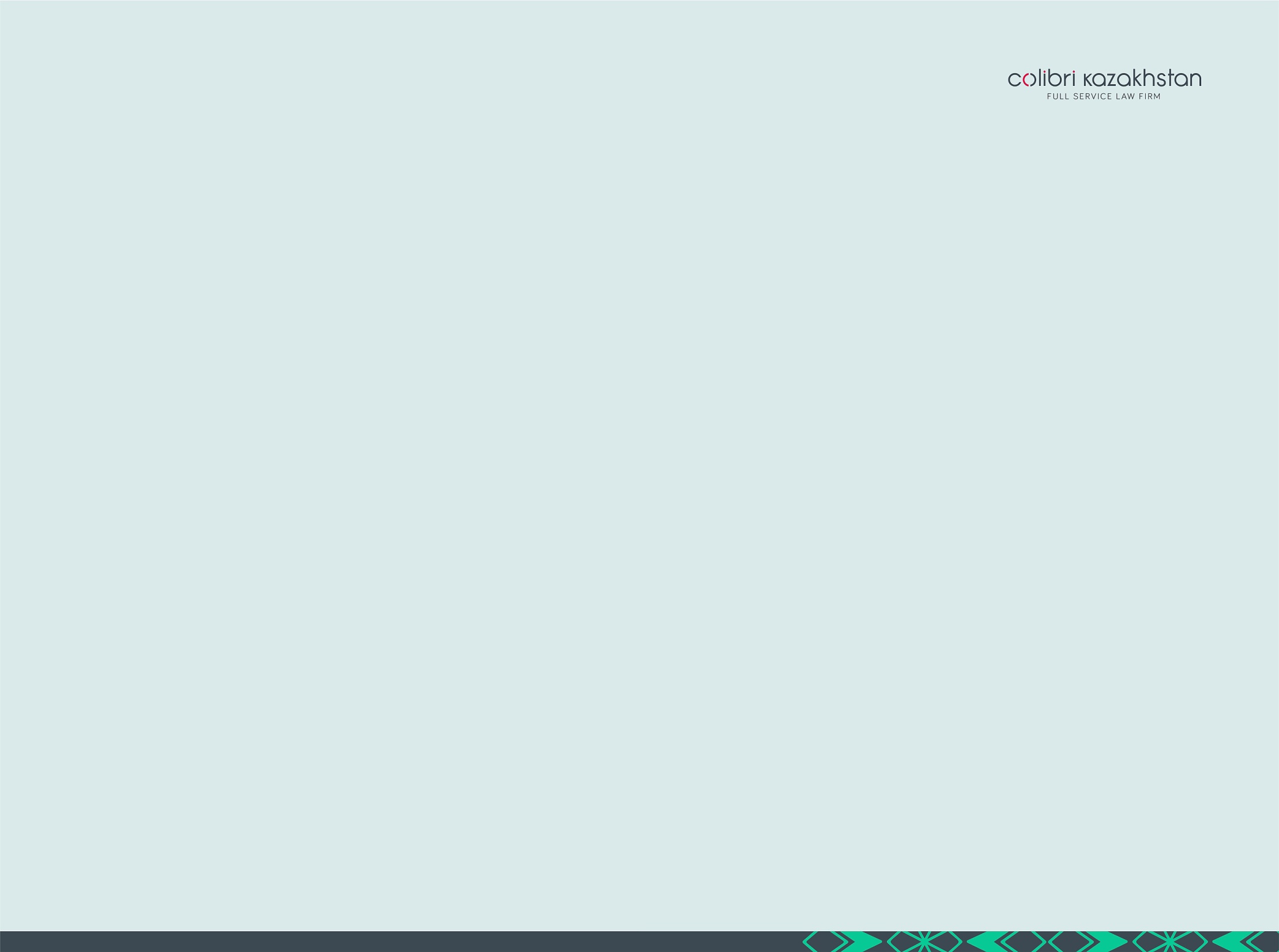 Статья 30 проекта Трудового кодекса
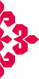 на время выполнения определенной работы

Датой истечения срока трудового договора, заключенного на время выполнения определенной работы, является день завершения работы.

Срок может определяться также указанием на событие, которое должно наступить.
6
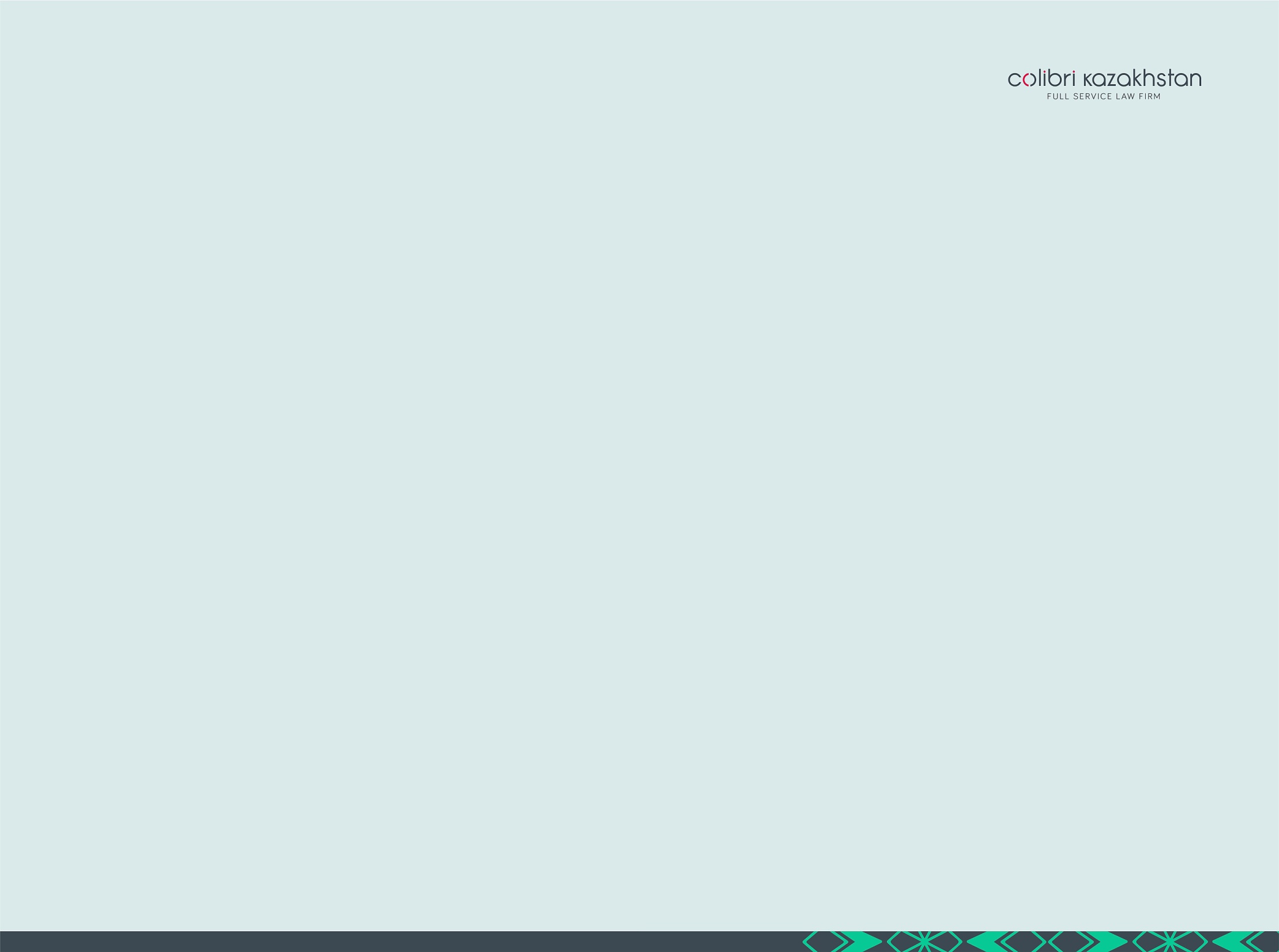 Статья 30 проекта Трудового кодекса
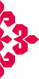 на время замещения временно отсутствующего работника; 

датой истечения срока трудового договора, заключенного на время замещения временно отсутствующего работника, является день выхода на работу работника, за которым сохранялось место работы (должность).
7
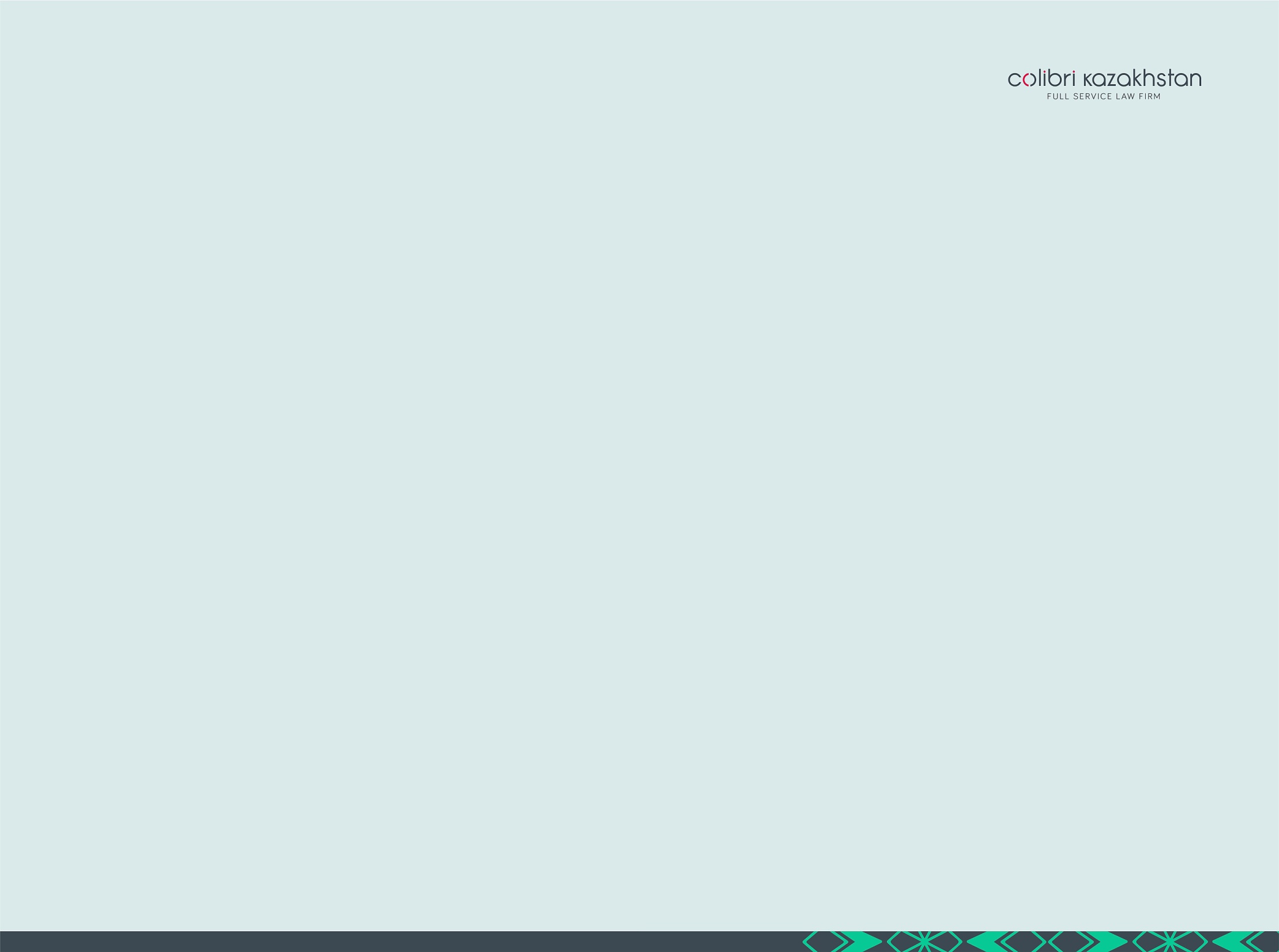 соглашение
сторон
8
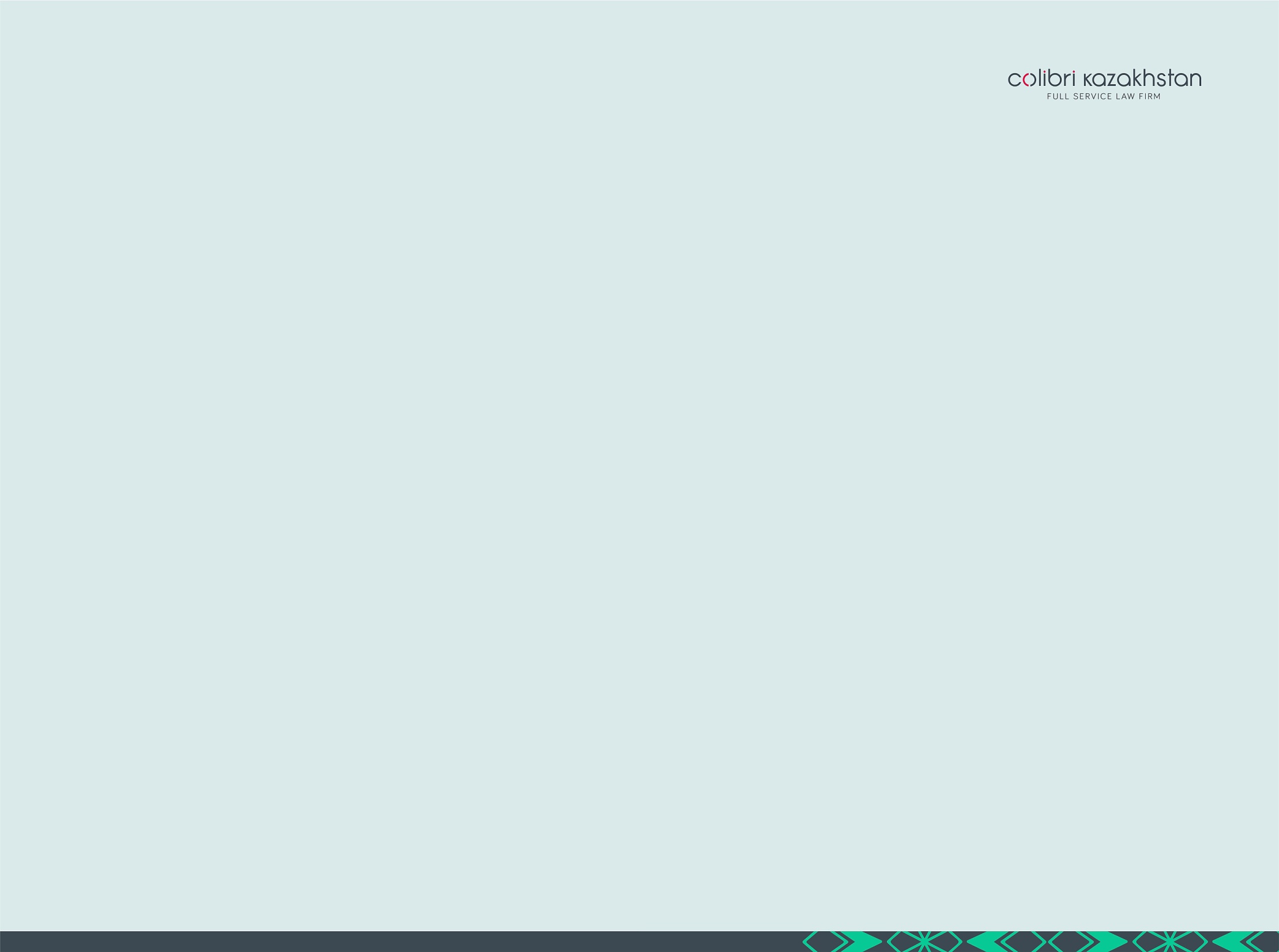 Порядок расторжения трудового договора по соглашению сторон
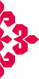 Сторона трудового договора, изъявившая желание расторгнуть трудовой договор по соглашению сторон, направляет уведомление другой стороне трудового договора. 
Сторона, получившая уведомление, обязана в течение трех рабочих дней в письменной форме сообщить другой стороне о принятом решении.
Дата расторжения трудового договора по соглашению сторон определяется по согласованию между работником и работодателем.
9
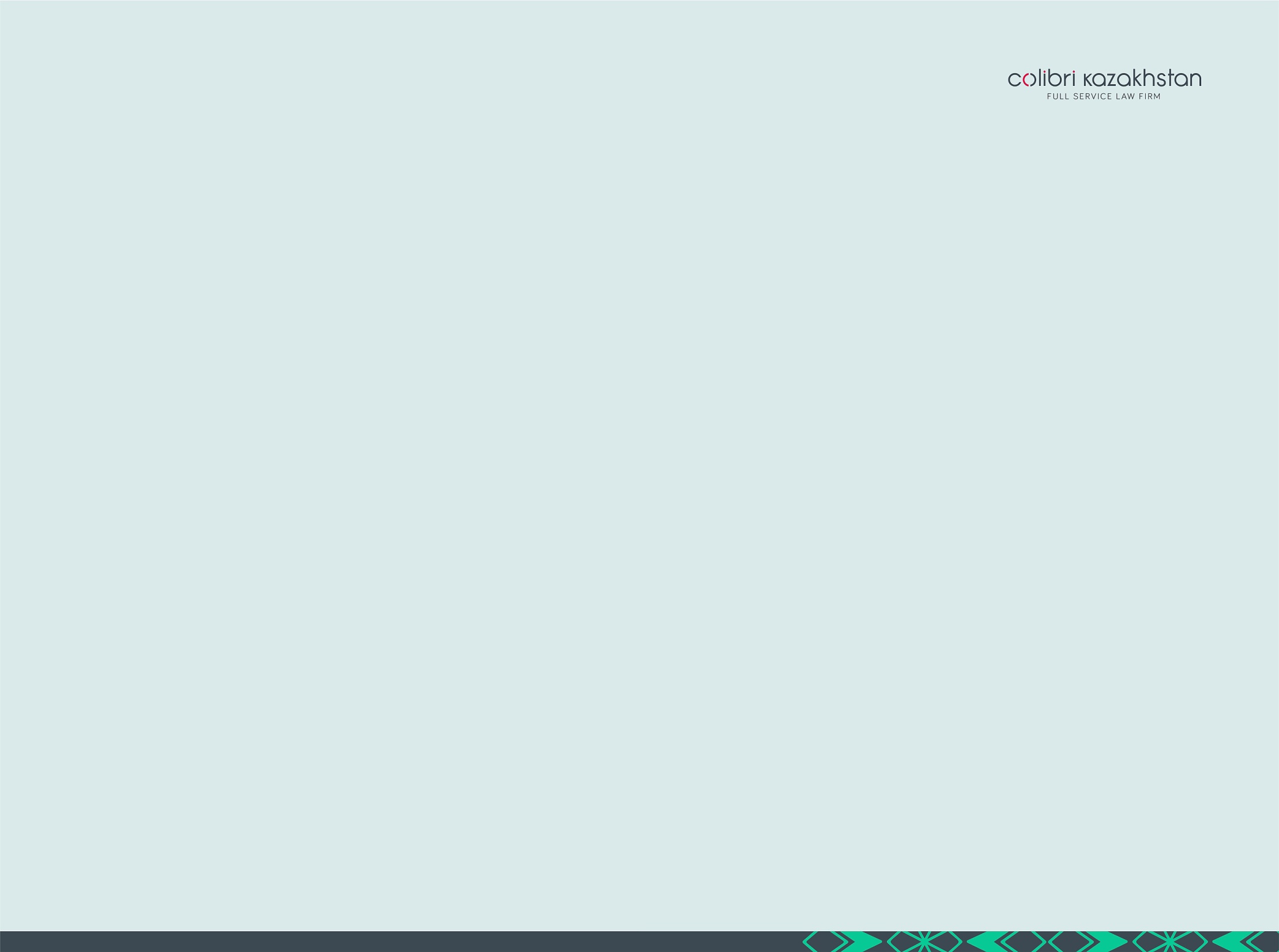 По соглашению с работником в трудовом договоре может быть предусмотрено право работодателя на расторжение трудового договора без соблюдения требований, установленных пунктом 2 настоящей статьи, с компенсационной выплатой, размер которой определяется трудовым договором.
10
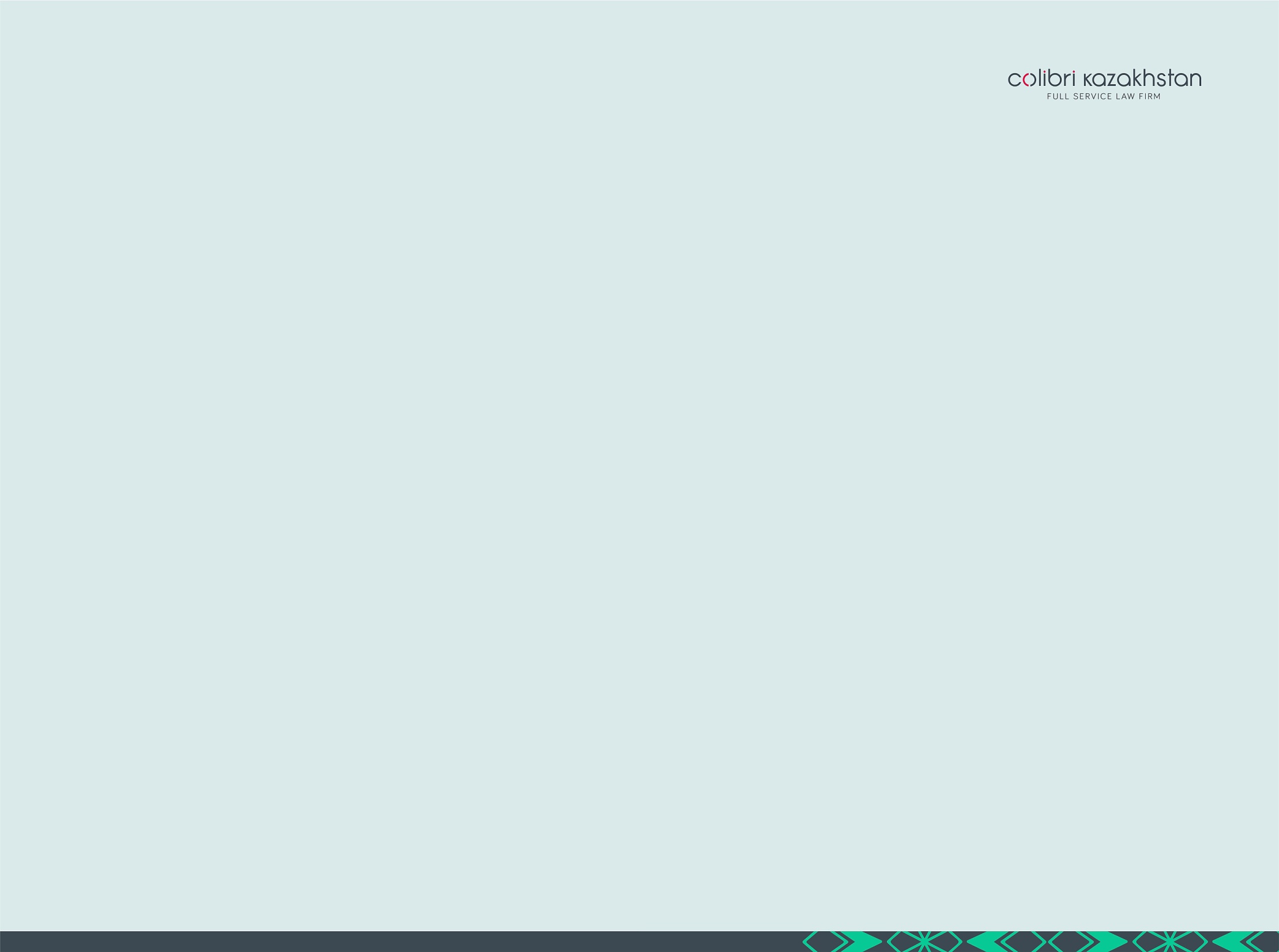 Права и обязанности работодателя в области безопасности и охраны труда
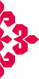 2. Работодатель обязан:
5) не допускать к тяжелым работам, работам с вредными и (или) опасными условиями труда лиц, достигших пенсионного возраста в соответствии с Законом Республики Казахстан «О пенсионном обеспечении в Республике Казахстан»;
11
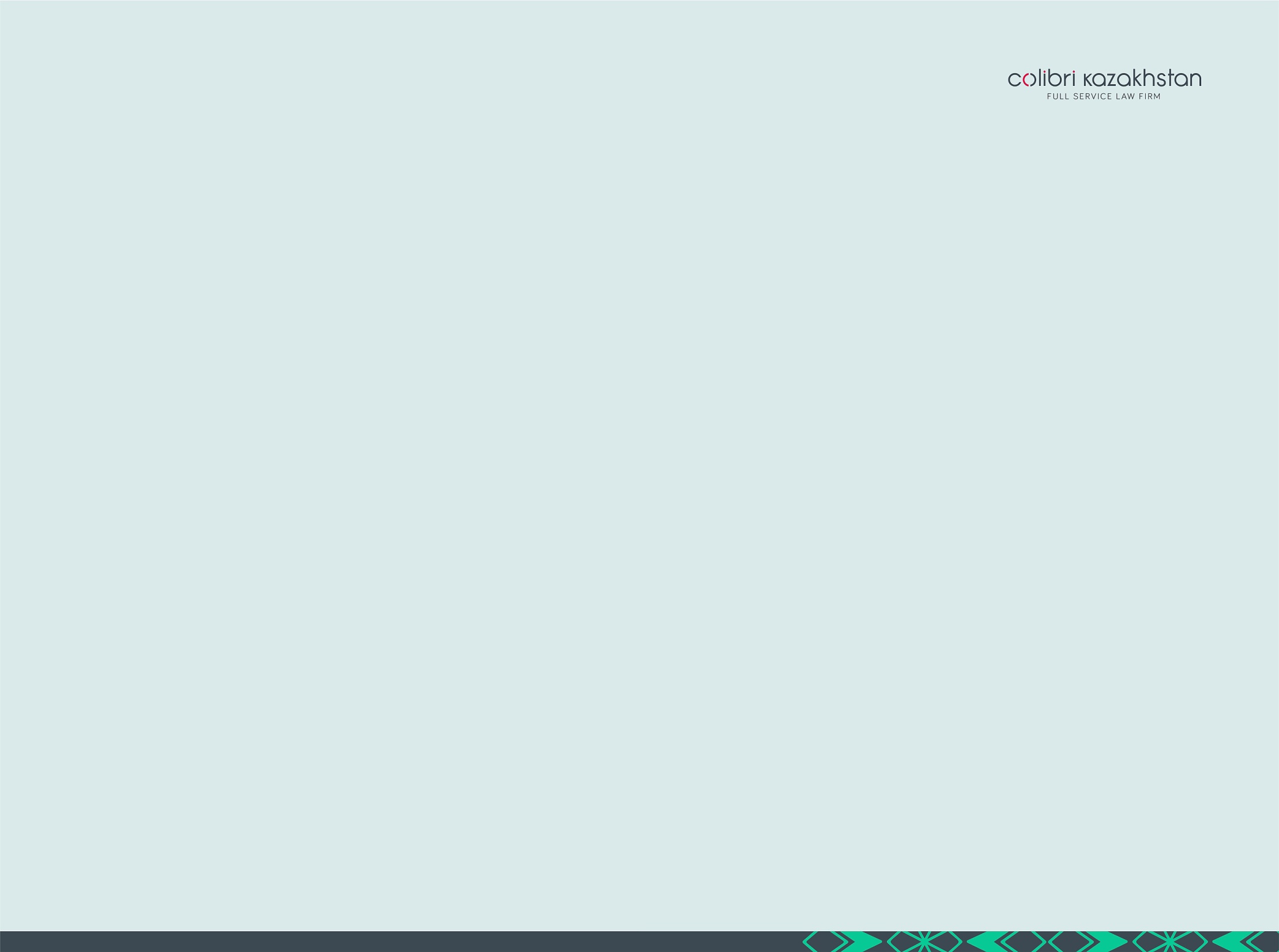 Основания расторжения трудового договора по инициативе работодателя
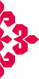 24) достижения работником пенсионного возраста, установленного Законом Республики Казахстан «О пенсионном обеспечении в Республике Казахстан», с правом ежегодного продления срока трудового договора по взаимному согласию сторон;
12
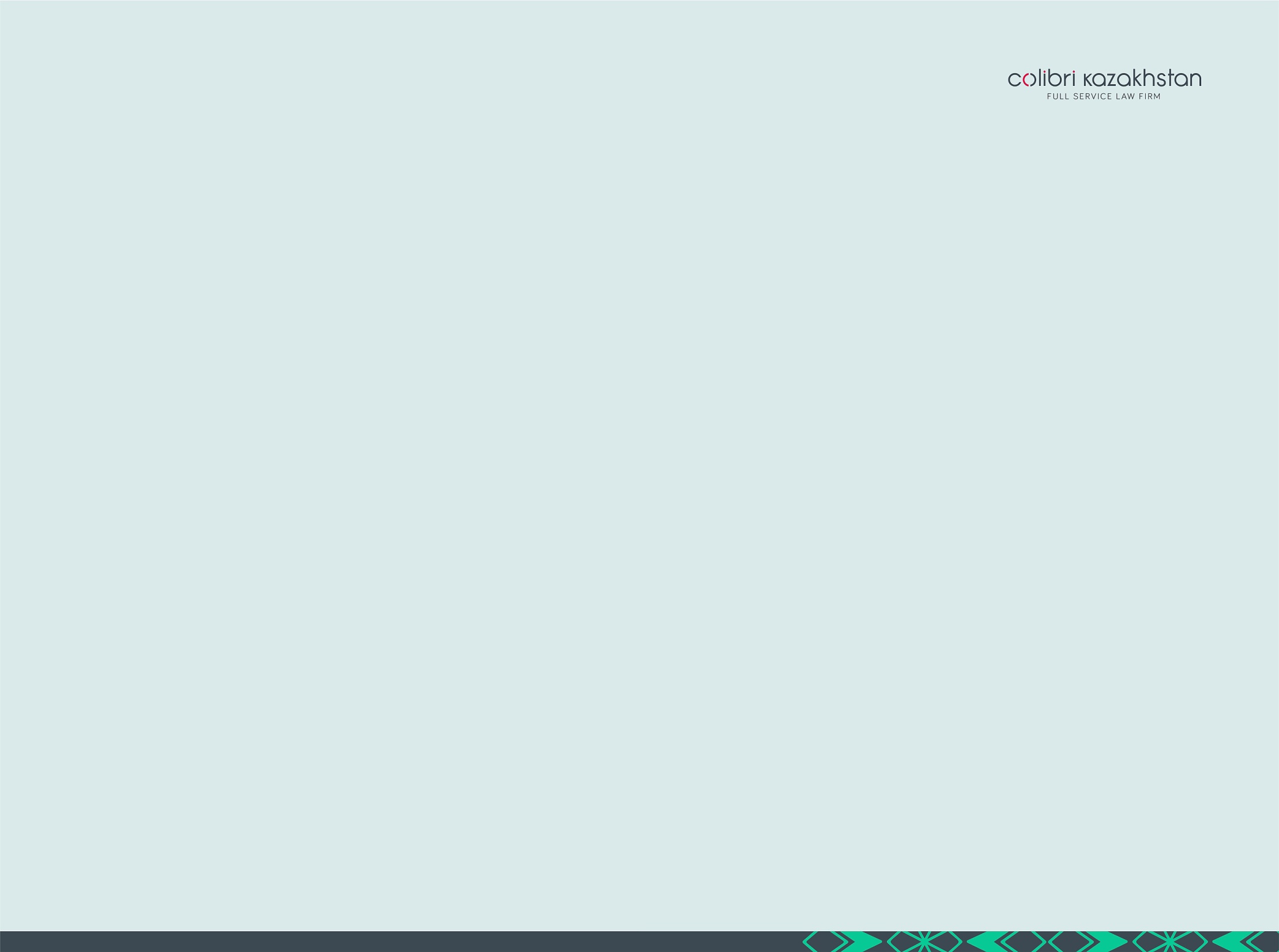 Расторжение трудового договора допускается по достижении работником пенсионного возраста, установленного Законом Республики Казахстан «О пенсионном обеспечении в Республике Казахстан», с уведомлением работника не менее чем за один месяц до даты расторжения трудового договора, с выплатой компенсации в размере, определяемом трудовым, коллективным договорами и (или) актом работодателя.
13
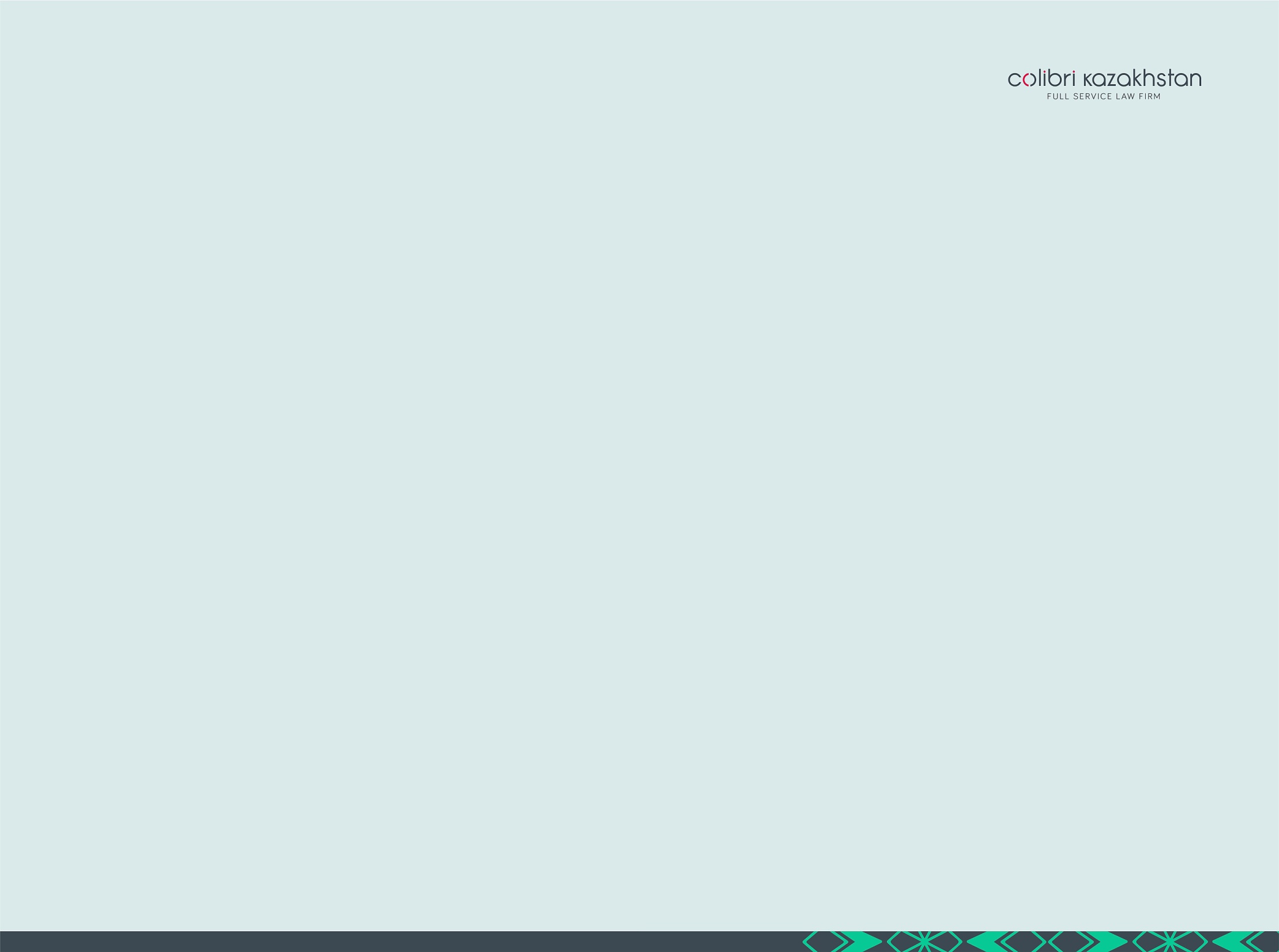 п.п. 9) п. 2 ст. 157 ТК РК
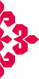 о компенсационной выплате в случае расторжения трудового договора по инициативе работодателя при достижении работником пенсионного возраста;
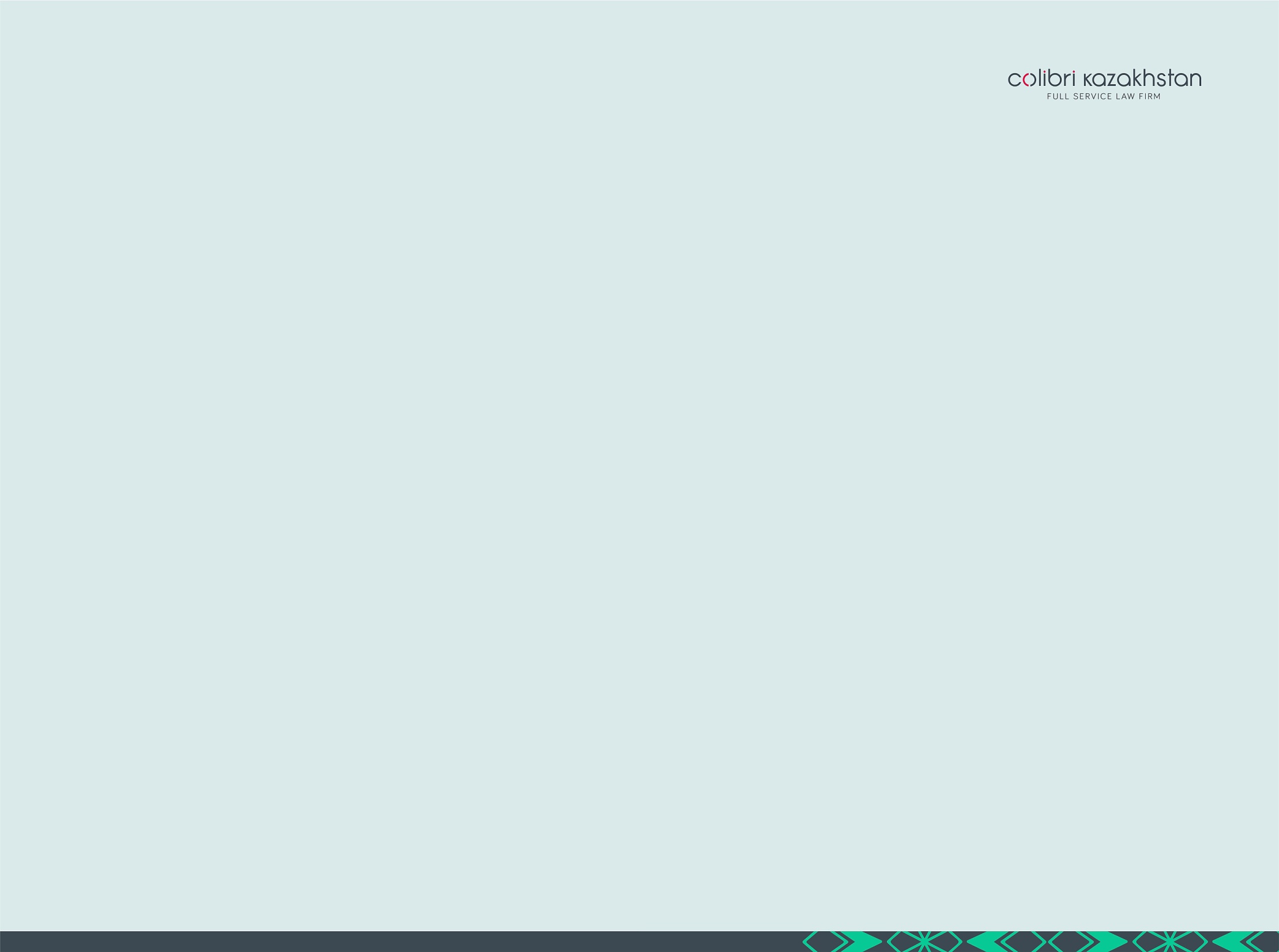 С работником, достигшим пенсионного возраста и обладающим высоким профессиональным и квалификационным уровнем, с учетом его работоспособности трудовой договор может продлеваться ежегодно без ограничения, предусмотренного частью четвертым подпункта 2) пункта 1 статьи 30 Кодекса.
15
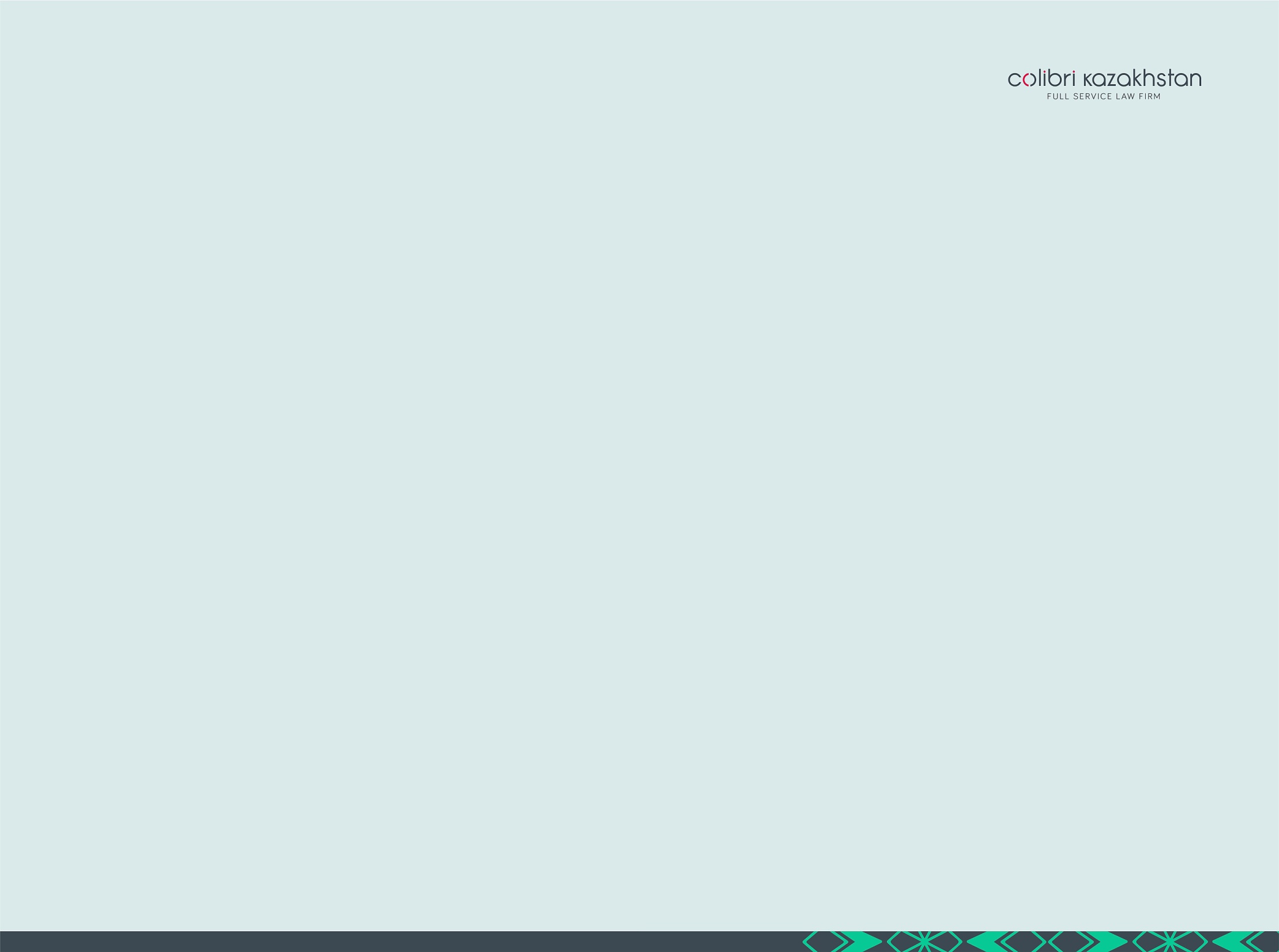 ст. 26 Закона о профсоюзах
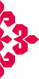 Расторжение трудового договора по инициативе работодателя с членами выборных профсоюзных органов, не освобожденными от основной работы, допускается при соблюдении общего порядка расторжения трудового договора с учетом мотивированного мнения профсоюзного органа, членами которого эти лица являются, кроме случаев ликвидации юридического лица либо прекращения деятельности работодателя – физического лица. 
С не освобожденным от основной работы руководителем (председателем) профсоюзного органа не может быть расторгнут трудовой договор по инициативе работодателя без мотивированного мнения вышестоящего профсоюзного органа, кроме случаев ликвидации юридического лица либо прекращения деятельности работодателя – физического лица.
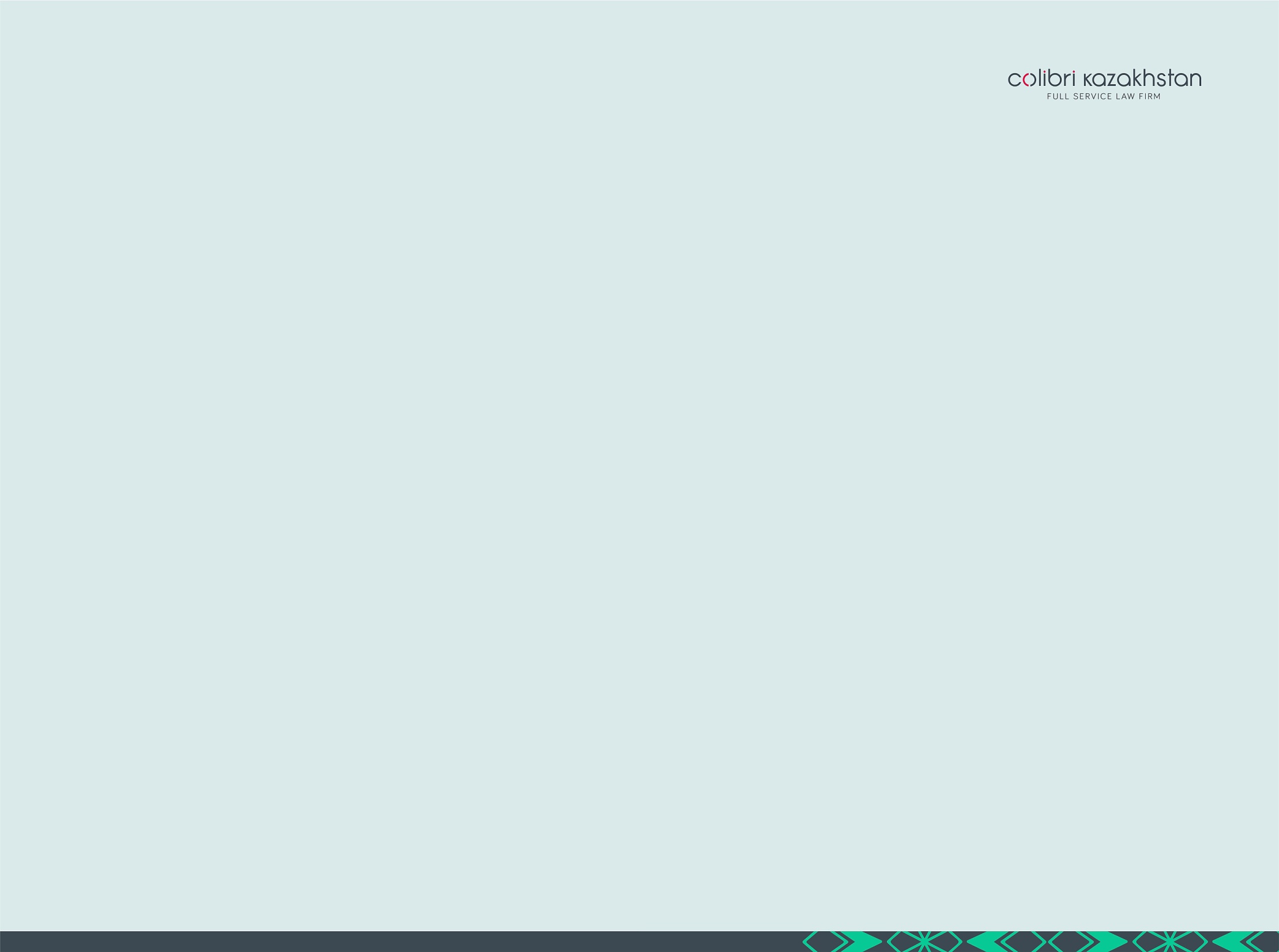 ст. 26 Закона о профсоюзах
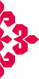 Учет мотивированного мнения профсоюзного органа при издании акта работодателя о наложении дисциплинарного взыскания и расторжении трудового договора с лицами, указанными в пунктах 1 и 2 настоящей статьи, производится в порядке, предусмотренном коллективным договором.
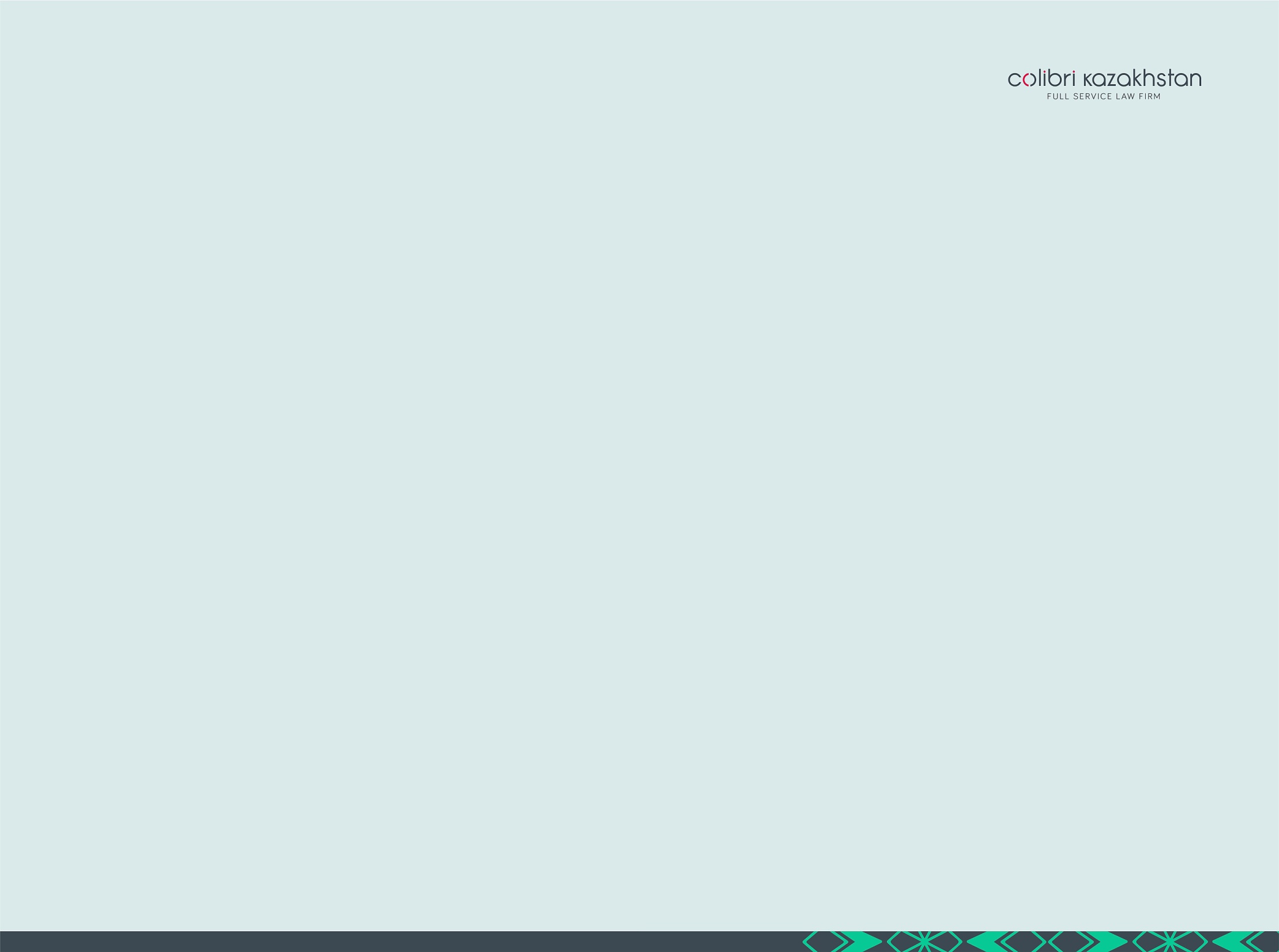 п.п.8) п. 2 ст. 157 ТК РК
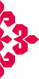 о порядке учета мотивированного мнения органа профессионального союза при расторжении трудового договора с работниками, являющимися членами профессионального союза;
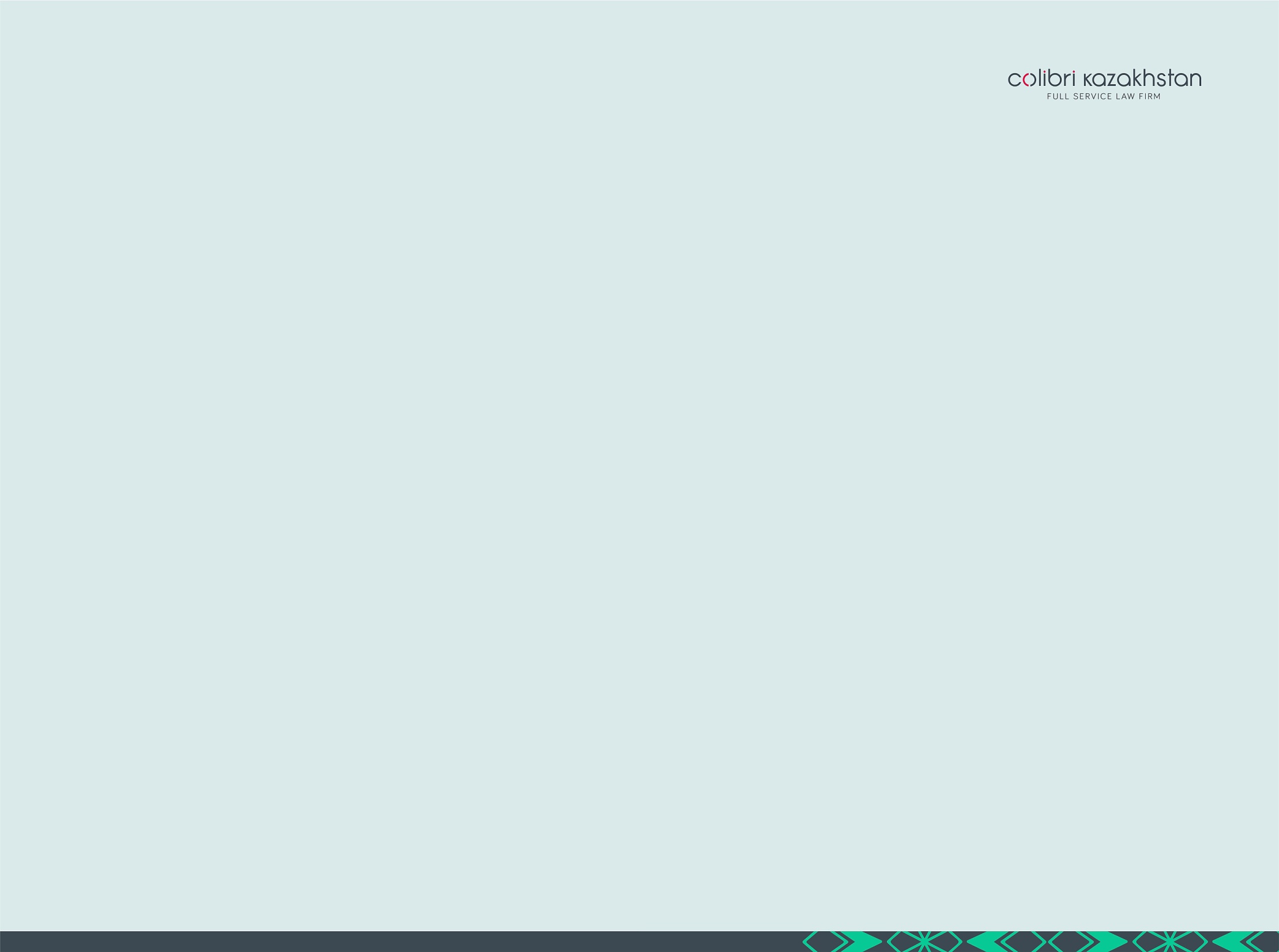 Представители работников
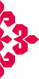 Органы профессиональных союзов, их объединений, а при их отсутствии выборные представители, избранные и уполномоченные на общем собрании (конференции) работников большинством голосов участников, при присутствии на нем не менее двух третей работников (делегатов конференции);
19
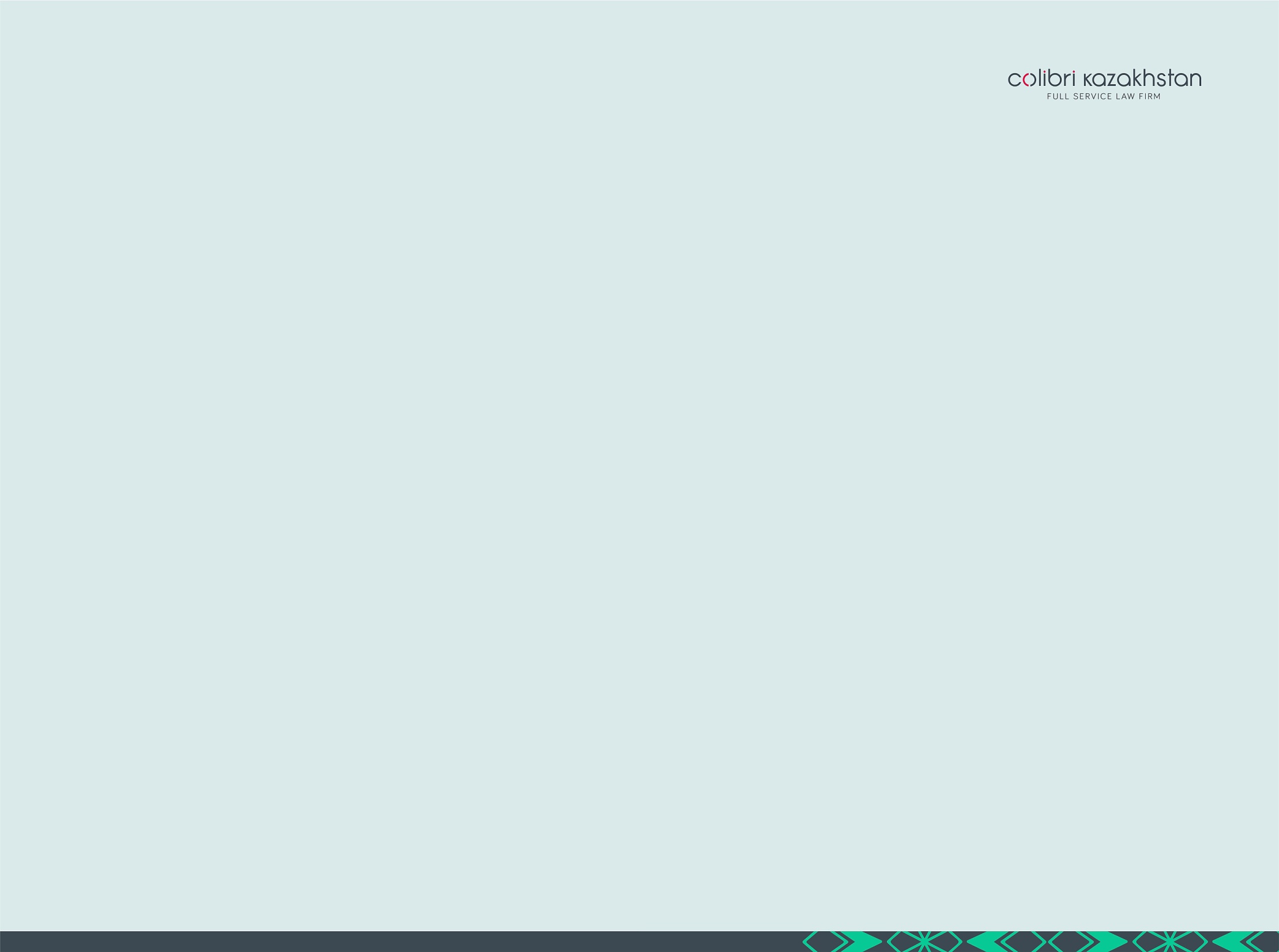 Работники, не являющиеся членами профессионального союза, не принимавшие участие в избрании выборных представителей работников вправе делегировать право представлять их интересы профсоюзным органам, выборным представителям работников. 
На основании письменного заявления работника профсоюзные органы, выборные представители работников обеспечивают представительство их интересов.
20
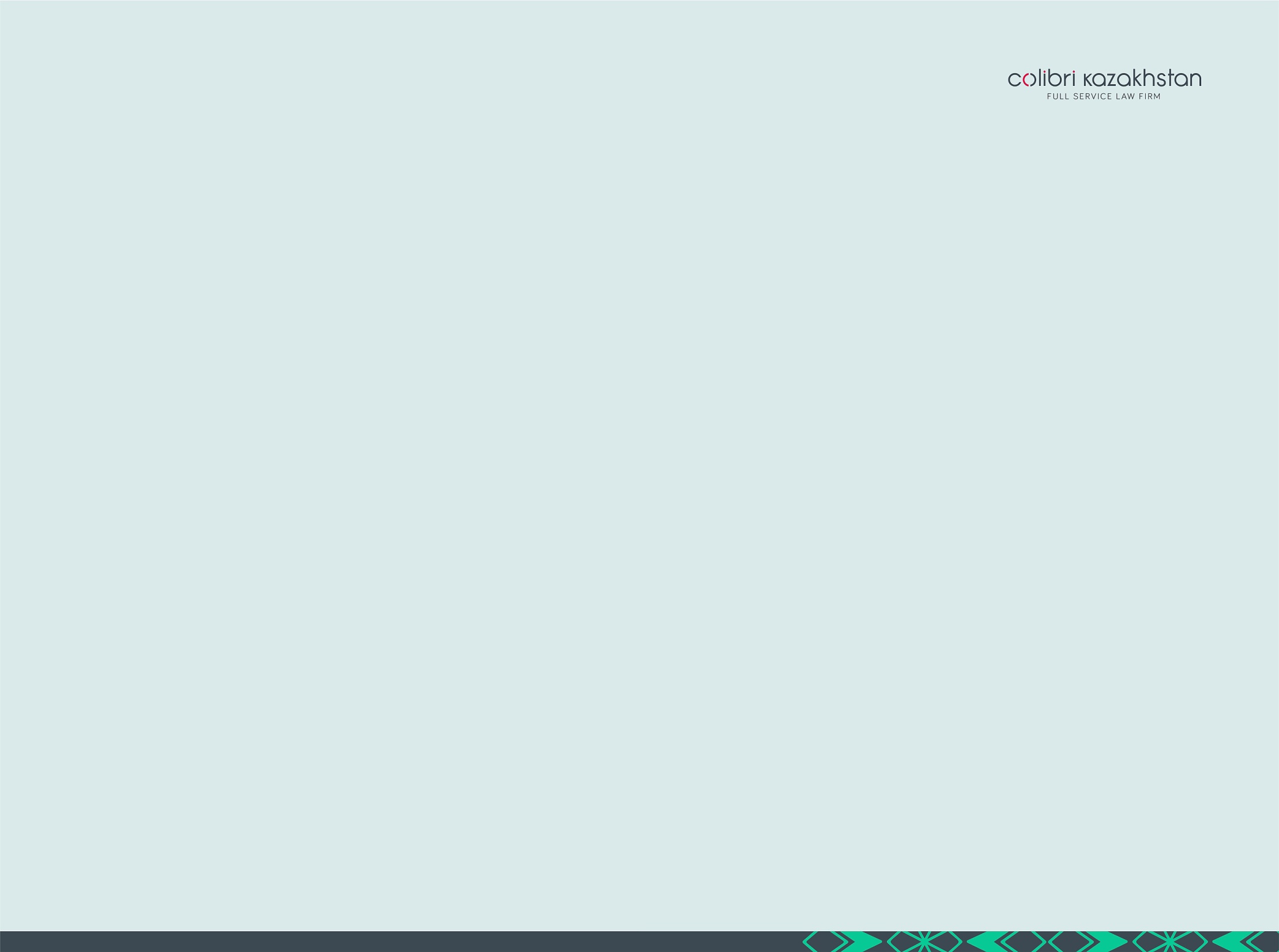 акты работодателя - приказы, распоряжения, инструкции, правила, положения, графики сменности, графики вахт, графики отпусков, издаваемые работодателем;
		
   трудовой распорядок - порядок регулирования отношений по организации труда работников и работодателя 
		
   Правила трудового распорядка утверждаются работодателем.
21
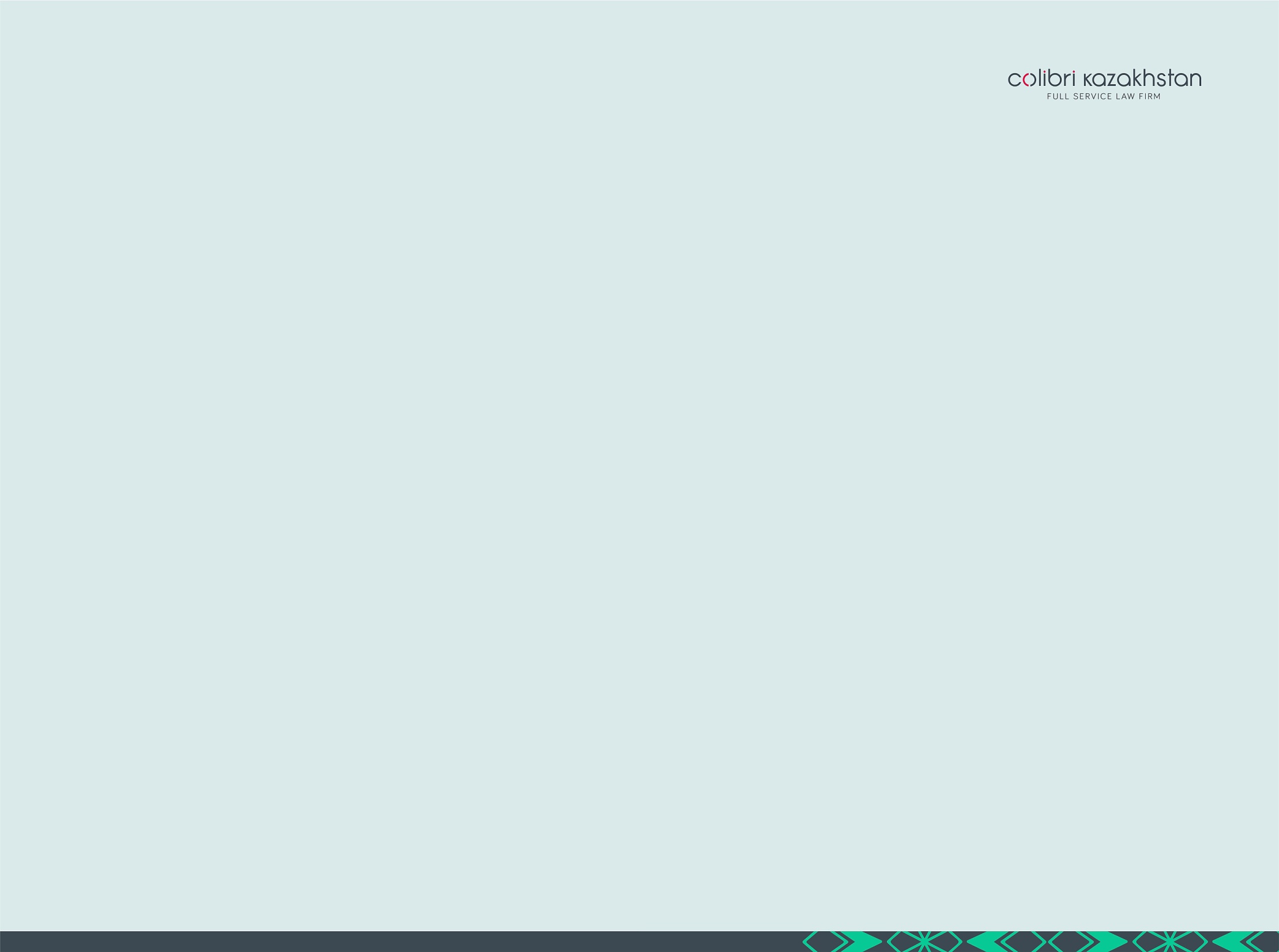 В случаях, предусмотренных соглашениями, коллективным договором, работодатель принимает акты с учетом мнения представителей работников. 

Ст. 157 ТК
В коллективный договор включаются следующие положения:
8) об актах работодателя, требующих учета мнения представителей работников.
22